«Учиться можно только весело……Чтобы переваривать знания, надо поглощать их с аппетитом»

                                            Анатоль Франс
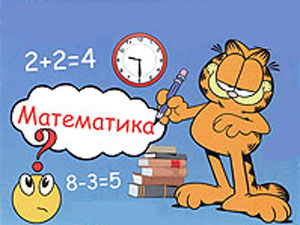 Тема урока:
Логарифмическая  функция .
Урок – аукцион.
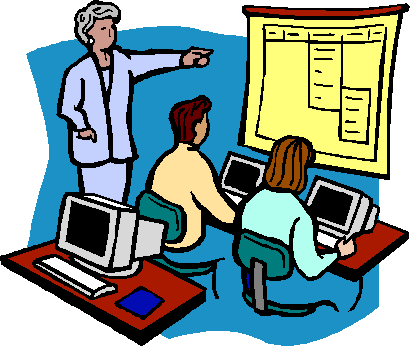 Цель урока:
Закрепить умения  решать разные задачи , используя  основные свойства логарифмической функции
Правила игры:
Каждый участник имеет право взять в банке кредит под 30%.
Если ученик оказывается банкротом, ему можно взять еще кредит, но под 40%.
Каждое задание имеет стартовую цену. Каждый шаг составляет 5 еланчиков.
4)  Если участник выигравший торг, не решает задание ,то он облагается штрафом, в сумме стартовой цены вопроса.
Проверка домашнего задания
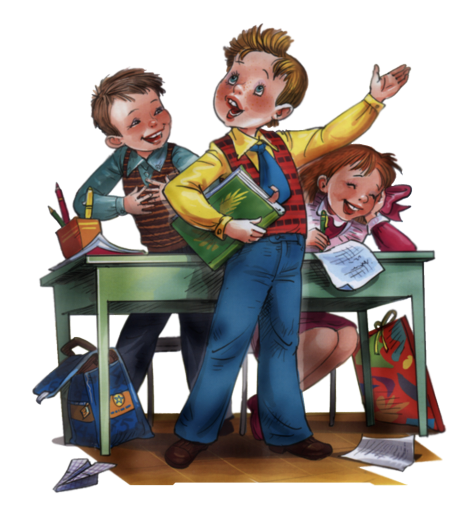 Лот №1: «Устный счет»(каждый может заработать дополнительно до 20 еланчиков)
Есть в математике тема одна,
Логарифмической функцией называется она.
Логарифм появился, чтобы легче считать,
Логарифм – показатель, это надо знать!
Самопроверка:
Выберите выражения , которые имеют смысл :
1).
5).
2).
6).
3).
4).
Лот №2:     Открытый(стартовая цена 20 еланчиков)
Найти область определения логарифмической функции:
Лот №3:    Полузакрытый(стартовая цена 40 еланчиков)Сравнить:
Лот №4: Закрытый(стартовая цена 60 еланчиков)
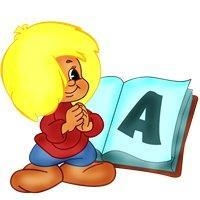 Задание №1
№506 ( в,г)
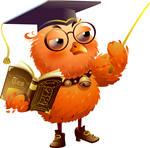 Задание №2
№508 ( в)
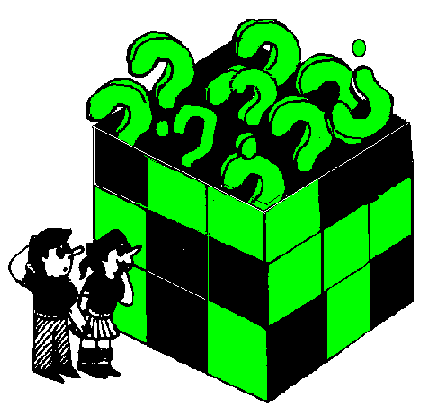 Задание №3
Построить   схематически графики функций. 
Найти  область определения и область значения.
Лот №5:  Кот в мешке( цена без торгов  80 еланчиков)
Все участники могут выбрать из конверта
карточку  с заданием. Если выполняют верно , получают 80 еланчиков.
Итог урока
Музыка может возвышать или умиротворять душу,
Живопись – радовать глаз,
Поэзия- пробуждать чувства,
Философия – удовлетворять потребности разума,
Инженерное дело – совершенствовать материальную сторону жизни людей,
А математика способна достичь  всех этих целей.
                                                           Морис Клайн